1st ORDER [Necessary]Existence of God, Monotheism, Full Deity and Humanity of Christ, Justification by Faith, the Gospels
2nd ORDER [Breaks Fellowship]Baptism, Role of Women, Virgin Birth, Trinity
3rd ORDER [Won’t Break Fellowship]Eschatology, Difficult Passages, Instrumental Music, Fellowship Halls, Institutions
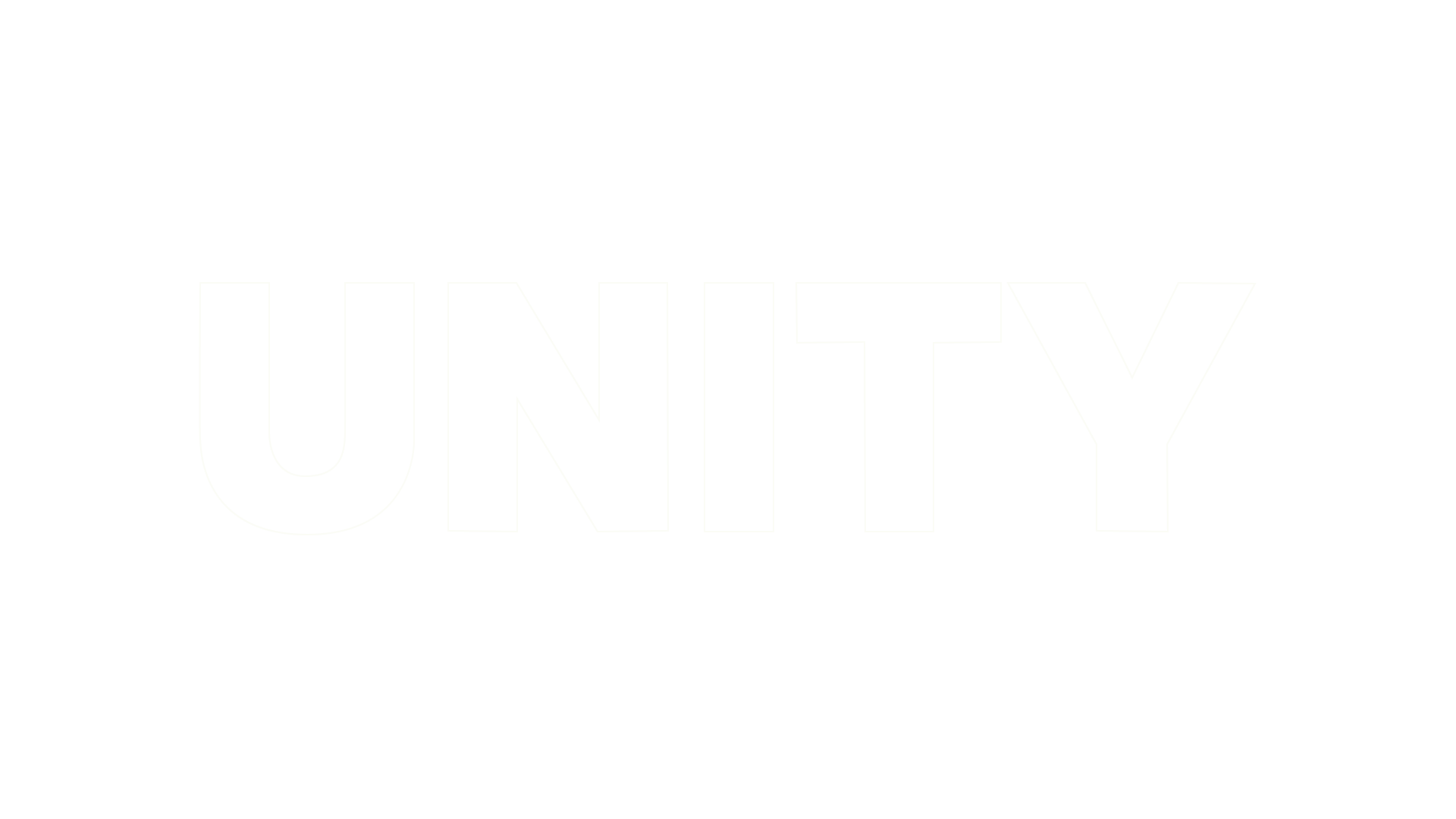 WITH THE TRUTH
One…
Body
Unified in leadership and care for the whole
Spirit
Unified in direction
Hope
Unified in focus
One…
Lord
United under the King
Faith
United under absolute belief
Baptism
United “IN Christ”
One God and Father
Ephesians 1:5 “He predestined us to adoption as sons through Jesus Christ to Himself.”
Ephesians 4:6 He is “over all and through all and in all.”